Medical Board
Frequently Asked Questions
My doctor told me I was being referred to a medical board, but I haven’t heard from anyone.
Once your provider has initiated your board in the SMART system, a Contact Representative will reach out to get your demographics and give you some basic information.  If you haven’t heard anything in 30 days, please reach out to your clinic/ provider to ensure your board has been submitted.
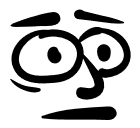 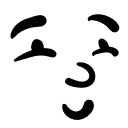 When will I be assigned a PEBLO?
After you speak to the Contact Rep, a Case Manager will review your records, request documents that may be missing, and may reach out to speak with you.  Once all is complete, your case will be given to a PEBLO.
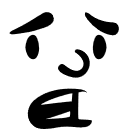 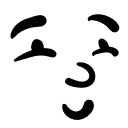 How long does a medical board take?
The average time to complete a medical board is 6 – 8 months.  Some boards move faster and some will take longer.  Every case is different, and every condition varies in severity.  It’s important that you attend all appointments as scheduled to prevent delays.
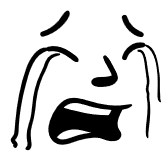 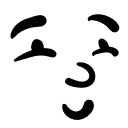 I have orders to EAOS/PCS before the end of my medical board.
Your PEBLO will provide you with paperwork about your board to give to your LIMDU Coordinator.  This should allow your command to change the code in the system so that your service headquarters is notified.  If your EAOS is 30 days out, you will need to work with your command to request an extension.
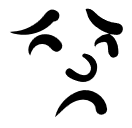 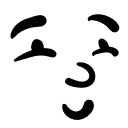 Can I go on leave while on a medical board?
Your medical board is the priority once referred.  While we cannot deny or approve leave, know that any leave taken  before your case is sent to the PEB will delay your processing.  We ask that you put off all leave until you have completed all of your VA exams.
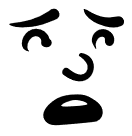 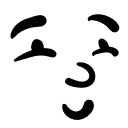 Can I do Skillbridge while on a medical board?
Skillbridge can only be approved by your command.  Just know that you must be available for all appointments and calls throughout the medical board process.
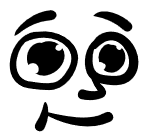 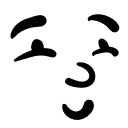 Can I have any surgeries while on a medical board?
Emergency surgeries require no authorization.  Elective surgeries should not be performed while in the board process, especially if they might affect the outcome of the board.
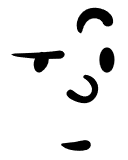 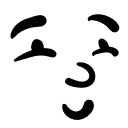 I missed one of my VA exams and was told to call my PEBLO to reschedule.
The only appointment that absolutely has to be completed is for your referred condition.  While allowances may be made for true emergencies and on a case-by-case basis, most appointments for claimed conditions might not be rescheduled.
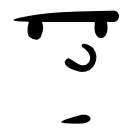 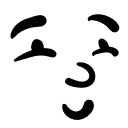 Once I get my findings, how long will it take to get my new EAOS or retirement date?
Once you accept your findings, the Election of Options form is sent to the PEB.  The PEB will finalize and index your case to the appropriate service headquarters. Your service headquarters will then issue that date.  This could take 3 – 5 weeks.
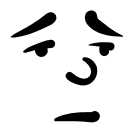 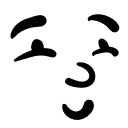